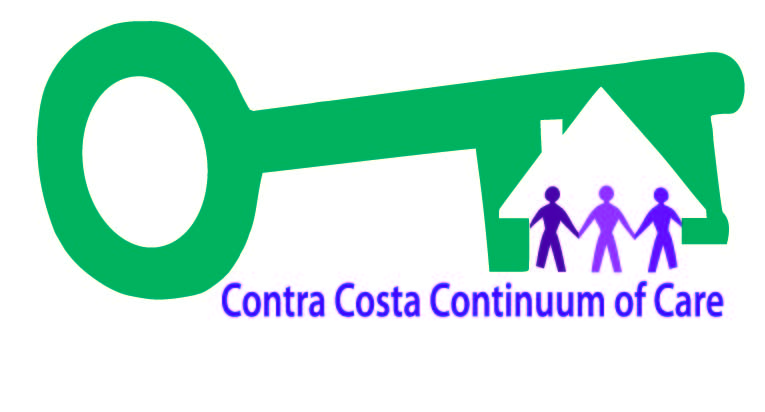 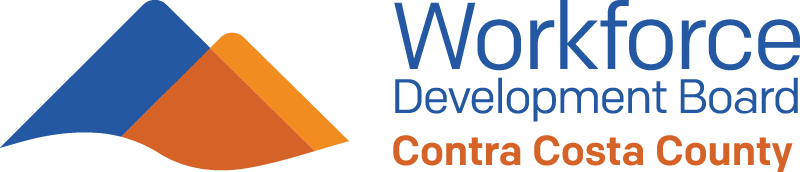 H-WIN!
Wednesday, January 19, 2022
Introductions10 mins
Name
Affiliation
First/worst job!
Identify Chair/Co-Chair15 mins
Shared Problem Solving Time
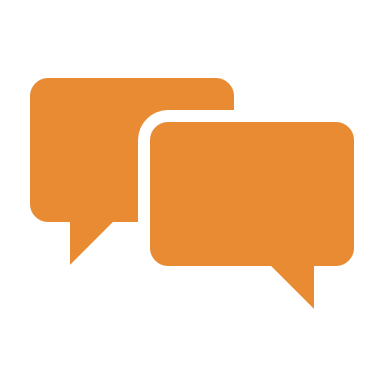 30 mins
Working Group Topics
Case Conferencing between Homeless and Workforce staff
Advocacy (state, local?)
state funded transitional housing
Paid Training/Internships
Youth/TAY housing resources
independent living skills
Connection to housing
Employment barriers
Transportation
Working adult/TAY v. child v. senior
Childcare
Stable address
Communication: phone/internet access
Short stays in shelter (only 4 months)- too short to stabilize
Spotty work history
Newcomer population (students and immigrant/refugees)
Need for Transitional Housing
Available for Veterans and DV
Families
have different needs from single/seniors
Breakouts by Region30 mins
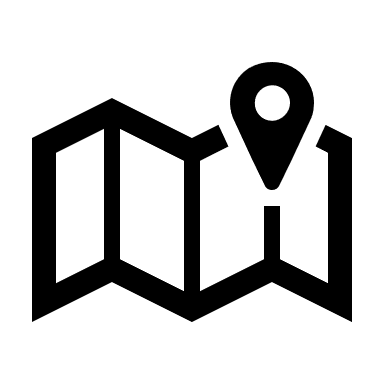 Breakout Report Outs
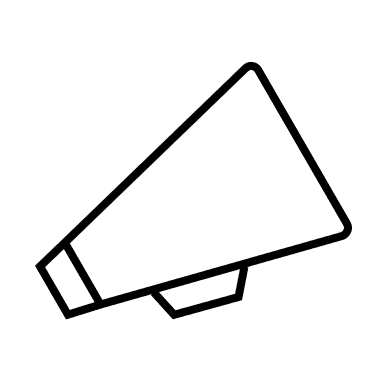 Agency Updates
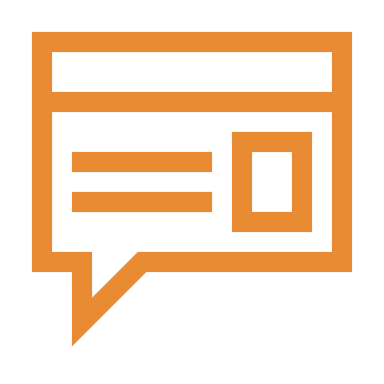 Contact us!
Jaime Jenett, H3  jaime.jenett@cchealth.org
Maureen Nelson, EHSD, mnelson@ehsd.cccounty.us